Czy RADON naprawdę pączkuje w puszce?
Magdalena Skurzok
19.08.2009
Plan:
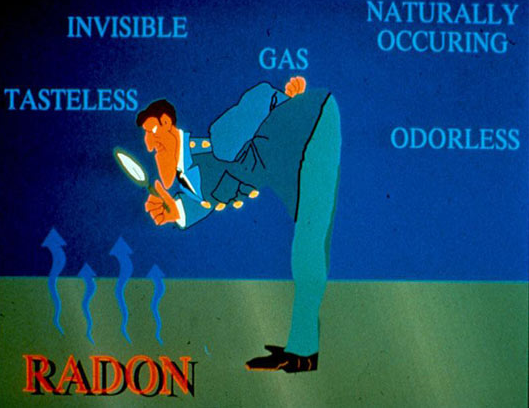 Radon w środowisku
właściwości
źródła

Teoretyczne wyznaczenie aktywności radonu

Eksperyment
2
Radon w środowisku
Właściwości:
bezbarwny, bezwonny, radioaktywny gaz szlachetny
r = 9,73 kg/m3 – 8 razy cięższy niż powietrze
Najbardziej stabilne izotopy:
3
Radon w środowisku
Właściwości:
produkt przemian promieniotwórczych zachodzących w szeregu 238U
dominujący kanał rozpadu – rozpad a
średnia aktywność 222Rn w powietrzu w Polsce wynosi ok. 10Bq/m3
dopuszczalna aktywność w budynkach- 200Bq/m3
4
Radon w środowisku
misja
emisja cząstki a
emisja cząstki  b
5
Radon w środowisku
Właściwości:
stanowi 40 %
    dawki promieniowania, 
    jaką otrzymuje mieszkaniec Polski 
szkodliwość-wynik szybkiego rozpadu na krótkożyciowe radioaktywne pochodne emitujące prom. a, których osadzanie się w płucach powoduje choroby nowotworowe
6
Radon w środowisku
Źródła radonu (w budynku)
podłoże gruntowe -77,9%
materiały budowlane-12,0%
powietrze atmosferyczne-9,3%
gaz ziemny-0,6%
woda-0,2%
7
Schemat rozpadu radonu
8
Wyznaczenie aktywności 222Rn
Rozpad promieniotwórczy sukcesywny
Zał:
9
Wyznaczenie aktywności 222Rn
10
Wyznaczenie aktywności 222Rn
11
Wyznaczenie aktywności 222Rn
12
Zależność Nn(t) i dNn+1(t)/dt
po n rozpadach
liczba jąder izotopu n   po czasie t
zmiana liczby jąder izotopu n+1
13
Wyznaczenie aktywności 222Rn
Aktywność=ilość rozpadów/s
Aktywność dla rozpadów a:
14
Aktywność 222Rn i pochodnych
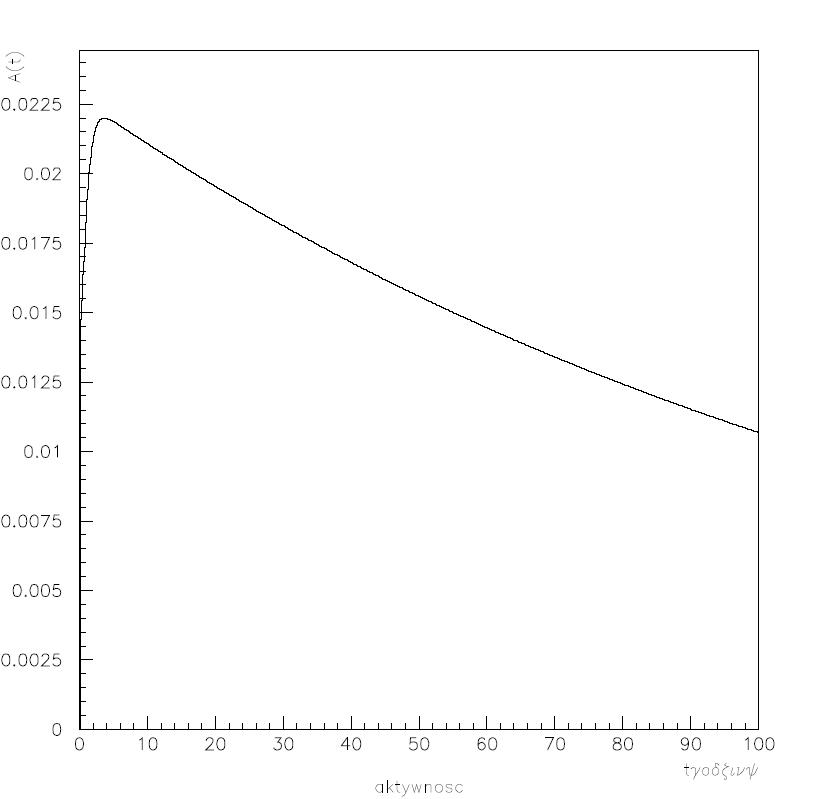 A(t)
15
Czas [h]
Schemat układu pomiarowego
Pompa 
próżniowa
Komora 
z próbką
Detektor-
Komora
Lucasa
Zasilacz HV
komputer
Wzmacniacz
Analizator 
1-kanałowy
16
Wyniki - powietrze
17
Wyniki - gruz
18
Bibliografia
A. Strzałkowski, „Wstęp do fizyki jądra atomowego”, PWN 1978
Centralne Laboratorium Ochrony Radiologicznej-Zakład Dozymetrii 2008, „Badanie radioaktywności naturalnej surowców i materiałów budowlanych w Polsce w latach 1980-2008.”
A. Pawuła, „Kryteria radiologiczne w ocenie przydatności terenu pod budownictwo” ,Instytut Geologii, Uniwersytet im. A. Mickiewicza we Wrocławiu.
19
Dziękuję za uwagę 